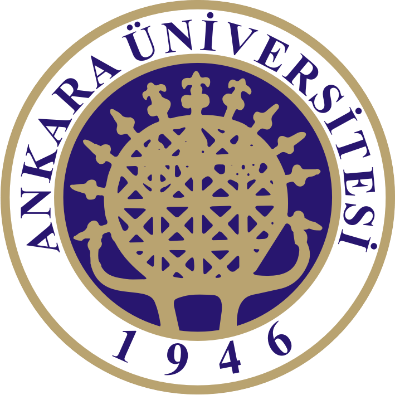 801300715550
NÜKLEİK ASİT
METABOLİZMASI-II
PROTEİN METABOLİZMASI
Prof. Dr. Emel EMREGÜL
Ankara Üniversitesi
Kimya Bölümü
Proteinlerin Translasyon Sonrası Modifikasyonu
Translasyon sonunda yeni sentezlenen polipeptit zincir, biyolojik olarak aktif forma dönüşmek için  posttranslasyonal modifikasyonlar denen değişikliklere uğrar. 
Başlıca posttranslasyonal modifikasyonlar şunlardır:
Amino-terminal ve karboksil-terminal modifikasyonlar
Sinyal dizisinin çıkarılması
Bazı özel amino asitlerin  modifikasyonu
Karbonhidrat yan zincirlerin bağlanması
İzoprenil grupların eklenmesi
Prostetik grupların eklenmesi
Proteolitik işlem
Disülfid çapraz bağlarının oluşması